The SCALP
Clinical Anatomy of second year 
Dr. Ahmed Almusawi
M.B.Ch.B,  MSc,   PhD Human Anatomy
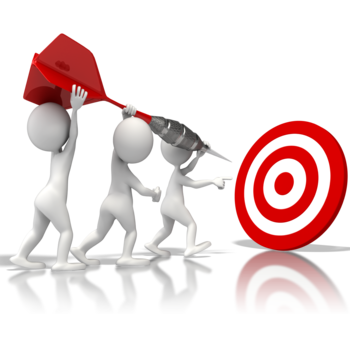 OBJECTIVES
Explain the anatomy of the scalp 
and naming the individual layers of it
 in addition to explain the innervation, blood supply and lymphatics of the scalp 
with some clinical notes about some scalp condition
Anterior view
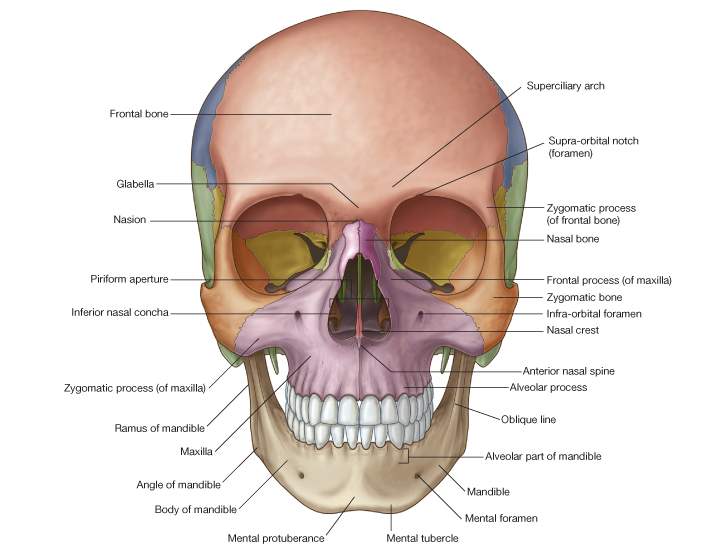 Posterior view
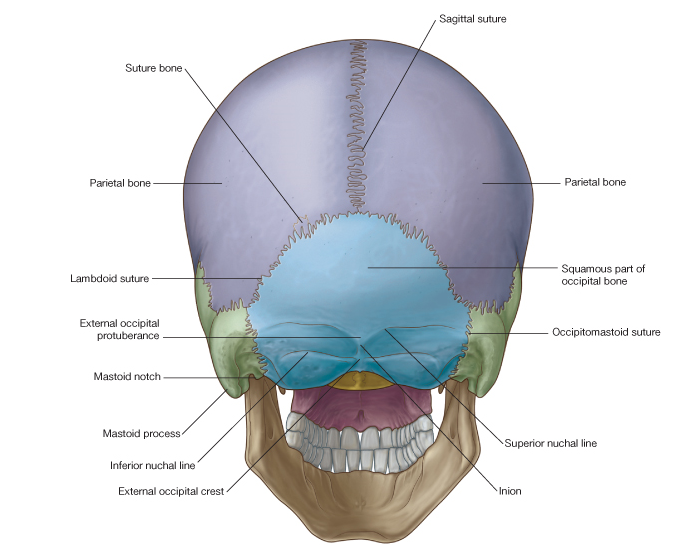 Lateral view
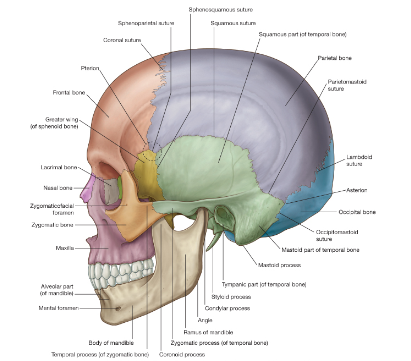 Quiz
blow on the head lead to black eye
SCALP
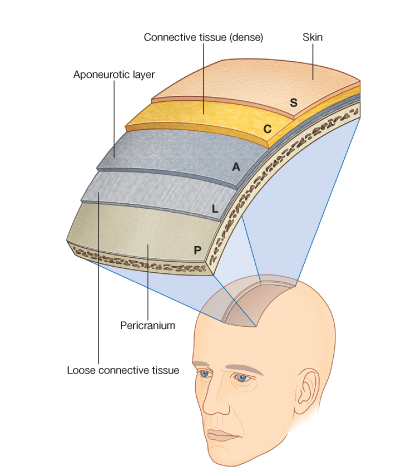 LAYERS
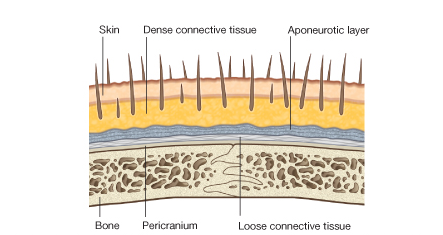 OCCIPTOFRONTALIS
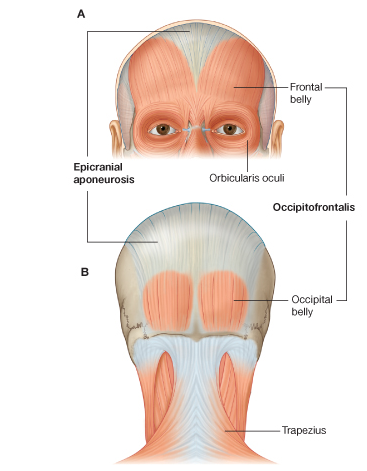 INNERVATIONS
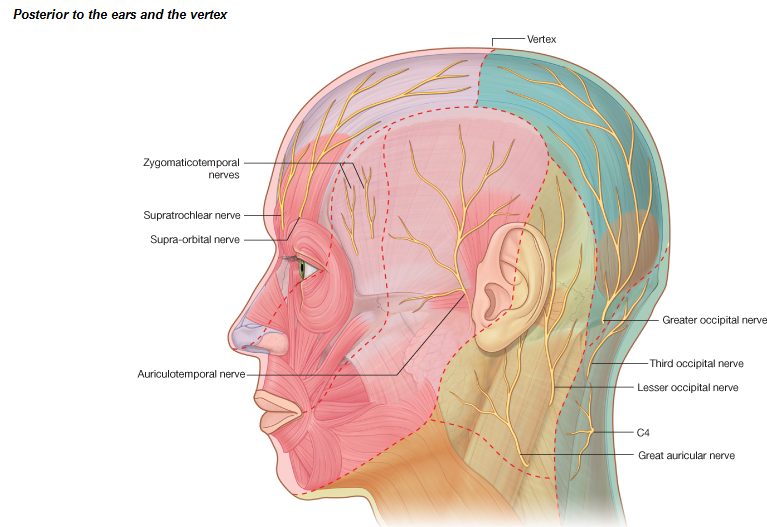 Sensory innervation of scalp
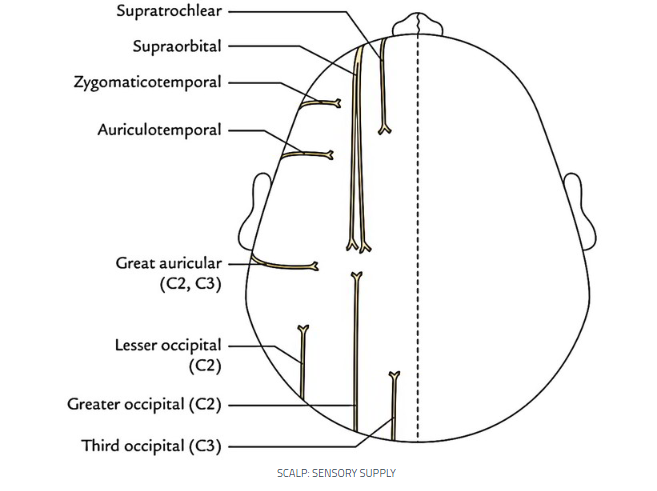 BLOOD SUPPLY
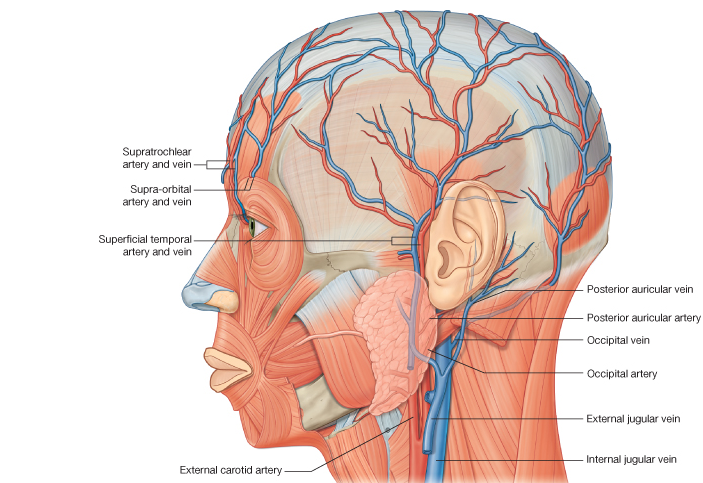 LYMPHATICS
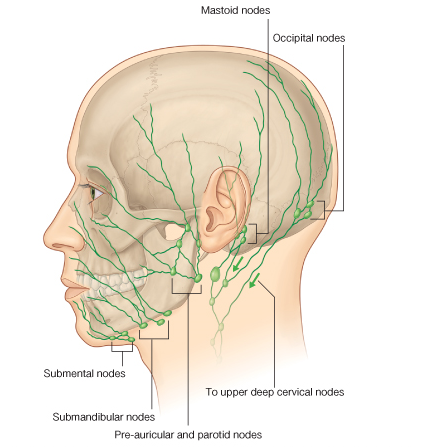 SCALP CONDITIONS1. LACERATION
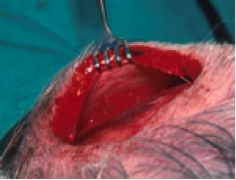 2. ECCYMOSIS
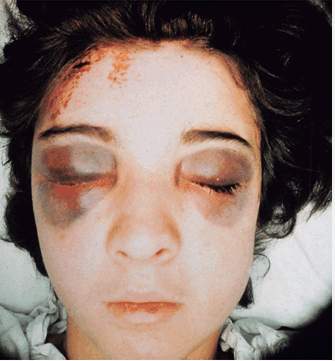 3. Sebaceous Cysts
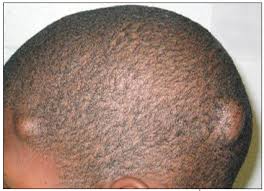 4. CEPHALOHAEMATOMAS
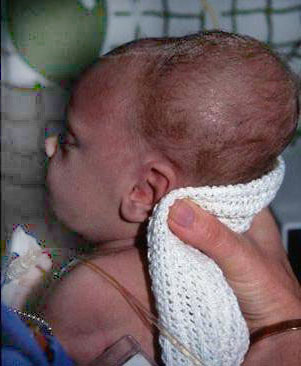 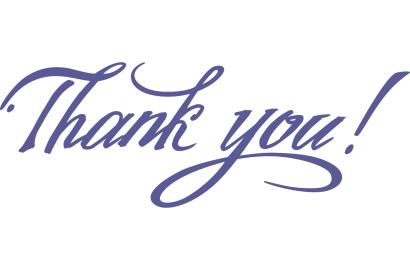